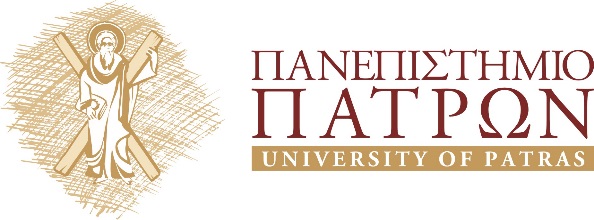 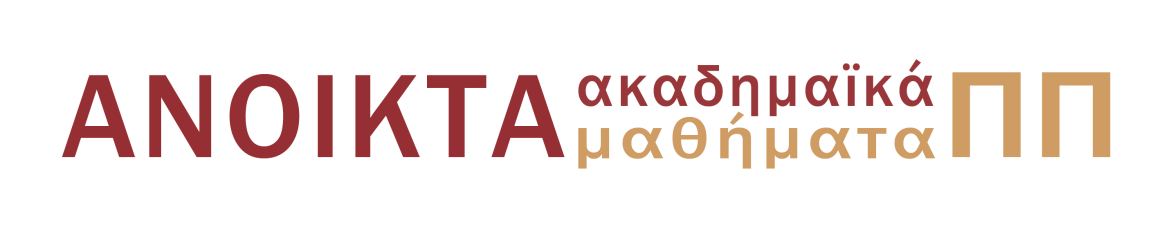 Μηχανική των Ρευστών
Ενότητα 2: 	Στατική των Ρευστών

Βασίλειος Λουκόπουλος, Επίκουρος Καθηγητής
Τμήμα Φυσικής
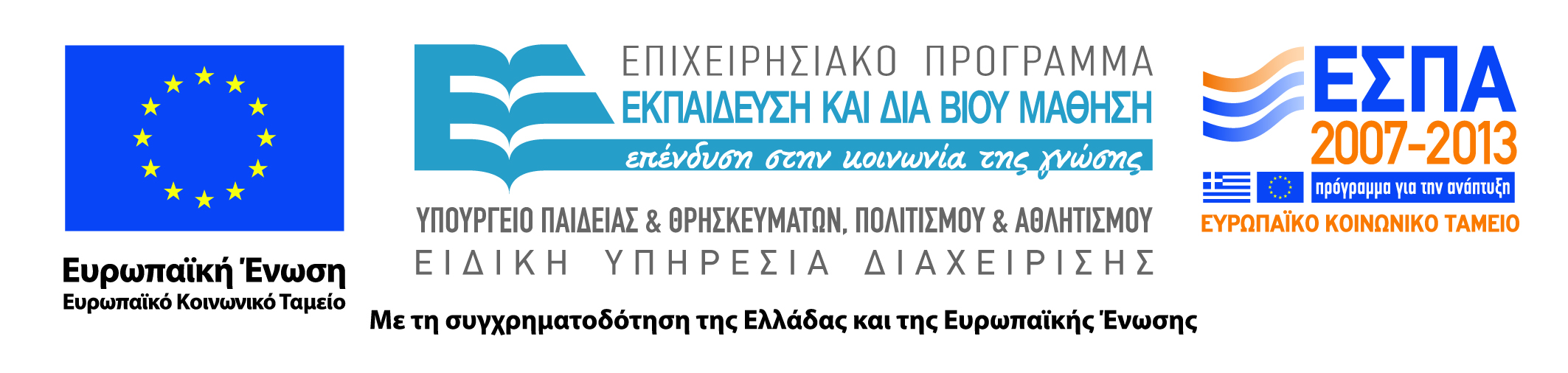 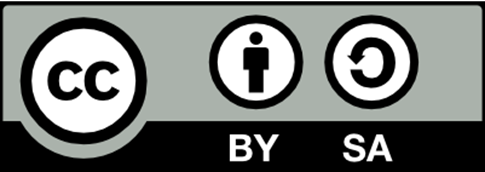 Άδειες Χρήσης
Το παρόν εκπαιδευτικό υλικό υπόκειται σε άδειες χρήσης Creative Commons. 
Για εκπαιδευτικό υλικό, όπως εικόνες, που υπόκειται σε άλλου τύπου άδειας χρήσης, η άδεια χρήσης αναφέρεται ρητώς.
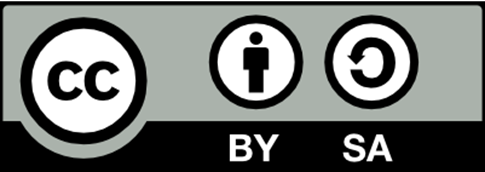 Χρηματοδότηση
Το παρόν εκπαιδευτικό υλικό έχει αναπτυχθεί στα πλαίσια του εκπαιδευτικού έργου του διδάσκοντα.
Το έργο «Ανοικτά Ακαδημαϊκά Μαθήματα στο Πανεπιστήμιο Πατρών» έχει χρηματοδοτήσει μόνο τη αναδιαμόρφωση του εκπαιδευτικού υλικού. 
Το έργο υλοποιείται στο πλαίσιο του Επιχειρησιακού Προγράμματος «Εκπαίδευση και Δια Βίου Μάθηση» και συγχρηματοδοτείται από την Ευρωπαϊκή Ένωση (Ευρωπαϊκό Κοινωνικό Ταμείο) και από εθνικούς πόρους.
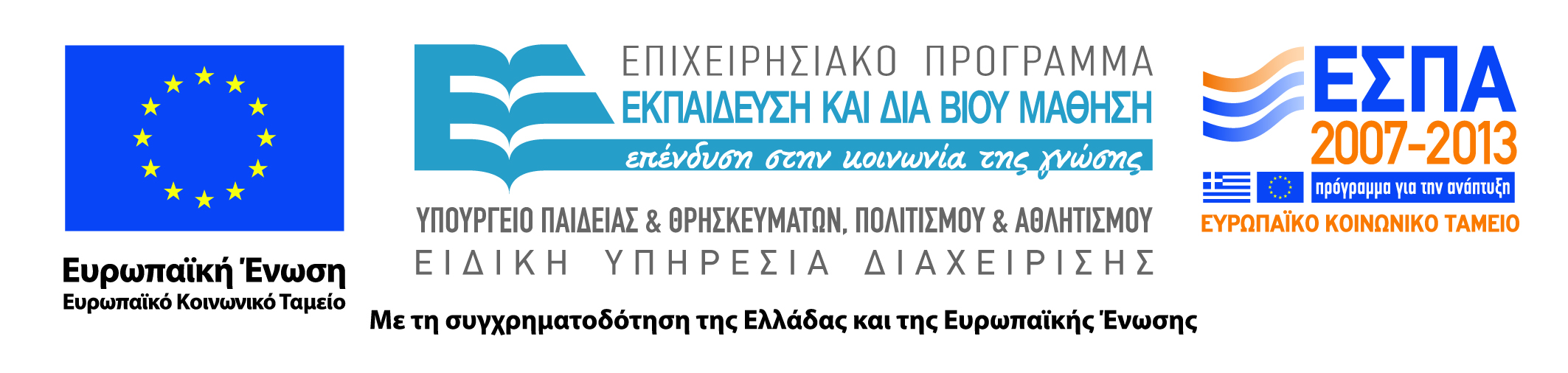 Σκοποί  ενότητας
Στατική των ρευστών
Πίεση σ’ ένα σημείο του ρευστού σε ισορροπία.
Μεταβολή της πιέσεως μετά της αποστάσεως για ένα ρευστό σε ισορροπία, υπό την επίδραση της βαρύτητας.
Ισορροπία ρευστού υπό την επίδραση ενός καθολικού πεδίου δυνάμεων.
Πίεση σ’ ένα σημείο του ρευστού σε ισορροπία
Ένα ρευστό βρίσκεται σε ισορροπία όταν η συνισταμένη των δυνάμεων που ενεργούν σε κάθε στοιχείο ρευστού είναι ίση με το μηδέν.
Εφόσον δεν υπάρχει κίνηση του ρευστού  δεν μπορούν να εμφανιστούν διατμητικές τάσεις.
Πίεση σ’ ένα σημείο του ρευστού σε ισορροπία (2)
Ας θεωρήσουμε τώρα ένα στοιχείο ρευστού σε ισορροπία όπως στο παρακάτω σχήμα:
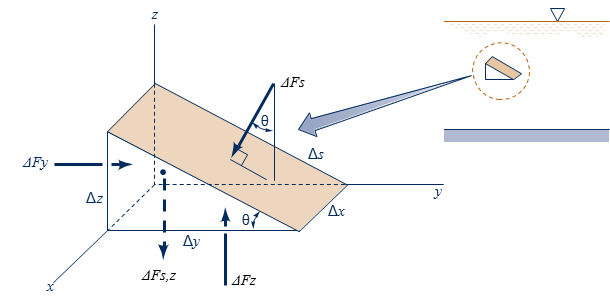 Πίεση σ’ ένα σημείο του ρευστού σε ισορροπία (3)
Πίεση σ’ ένα σημείο του ρευστού σε ισορροπία (4)
Μεταβολή της πιέσεως ενός ρευστού υπό την επίδραση της βαρύτητας.
Θεωρούμε ένα στοιχείο ρευστού που ηρεμεί, σχήματος ορθογωνίου παραλληλεπιπέδου με διαστάσεων dx, dy, dz.
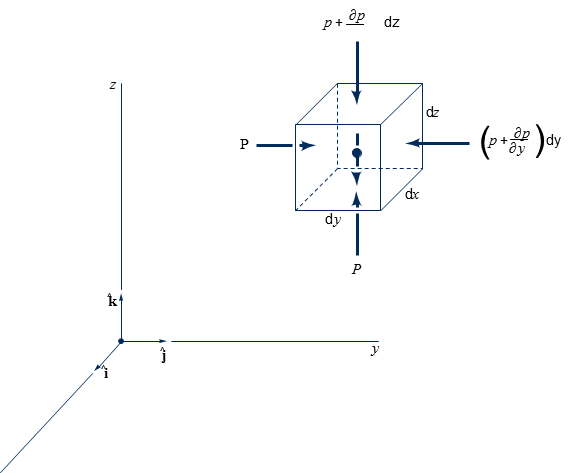 Μεταβολή της πιέσεως ενός ρευστού υπό την επίδραση της βαρύτητας (2)
Μεταβολή της πιέσεως ενός ρευστού υπό την επίδραση της βαρύτητας (3)
Μεταβολή της πιέσεως ενός ρευστού υπό την επίδραση της βαρύτητας (4)
Μεταβολή της πιέσεως ενός ρευστού υπό την επίδραση της βαρύτητας (5)
Ισορροπία ρευστού υπό την επίδραση ενός καθολικού πεδίου δυνάμεων
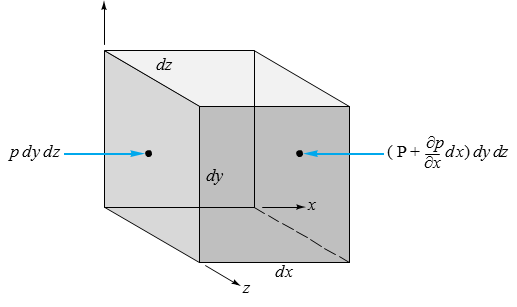 Ισορροπία ρευστού υπό την επίδραση ενός καθολικού πεδίου δυνάμεων (2)
Ισορροπία ρευστού υπό την επίδραση ενός καθολικού πεδίου δυνάμεων (3)
Ισορροπία ρευστού υπό την επίδραση ενός καθολικού πεδίου δυνάμεων (4)
Οι καθολικές δυνάμεις είναι κάθετες στο εφαπτομενικό επίπεδο των ισοθλιπτικών επιφανειών. 

Η πίεση παραμένει σταθερή επάνω σε εκείνες τις επιφάνειες που είναι ορθογώνιες προς το πεδίο των καθολικών δυνάμεων.

Μεταβολές πιέσεως υπάρχουν μόνο κατά τη διεύθυνση του πεδίου δυνάμεων και όχι κατά την διεύθυνση κάθετα προς αυτήν.
Ισορροπία ρευστού υπό την επίδραση ενός καθολικού πεδίου δυνάμεων (5)
Ισορροπία ρευστού υπό την επίδραση ενός καθολικού πεδίου δυνάμεων (6)
Σημείωμα Χρήσης Έργων Τρίτων
Το υλικό της παρουσίασης προέρχεται από το βιβλία:

«Ρευστομηχανική Ι», Ν. Καφούσιας, Εκδόσεις Παν/μίου Πατρών, Πάτρα 1990,
«Δυναμική Ρευστών», W.F. Hughes, J.A. Brighton, Σειρά Schaum,
«Μηχανική Ρευστών», Α. Γούλας, Εκδόσεις Γιαχούδη-Γιαπούλη,
 «Μηχανική των ρευστών», Τσαγγάρης Σ., Εκδόσεις Συμεών, Αθήνα 1995,
 «Μηχανική Ρευστών», Α. Γούλας, Εκδόσεις Γιαχούδη-Γιαπούλη,

εκτός αν αναγράφονται διαφορετικά.
Σημείωμα Αναφοράς
Copyright Πανεπιστήμιο Πατρών, Βασίλειος Λουκόπουλος. «Μηχανική των Ρευστών. Ενότητα 2». Έκδοση: 1.0. Πάτρα 2014. Διαθέσιμο από τη δικτυακή διεύθυνση: https://eclass.upatras.gr/courses/PHY1945/
Τέλος Ενότητας
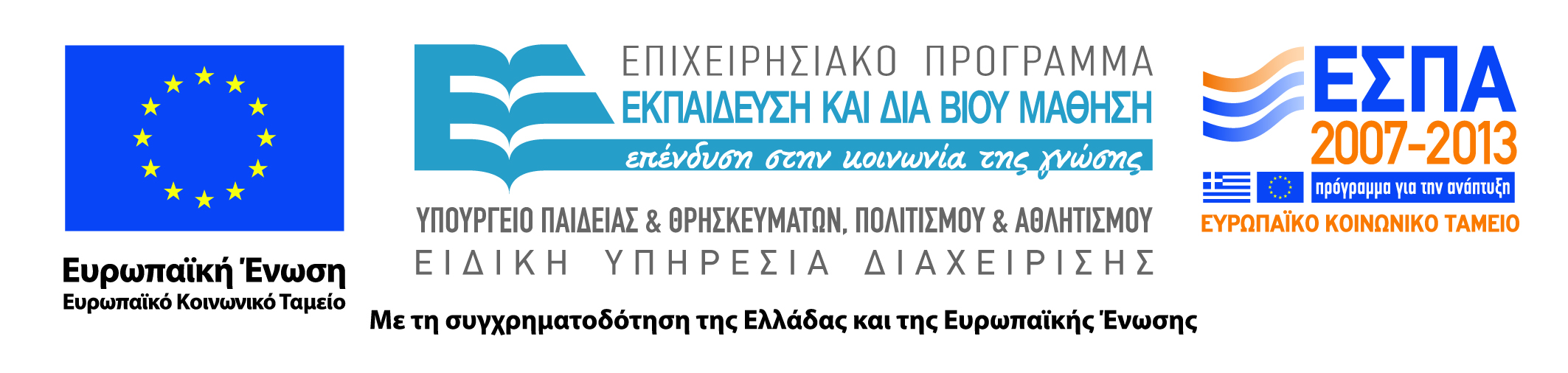 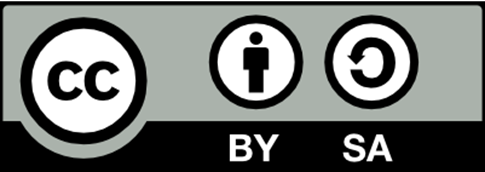